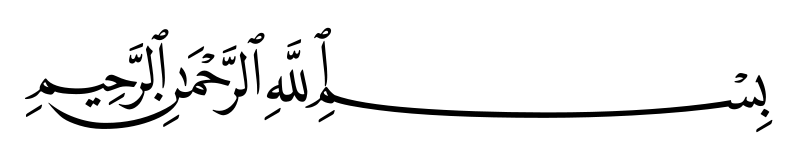 عارضه‌یابی مواد «قانون برنامه پنجم توسعه»
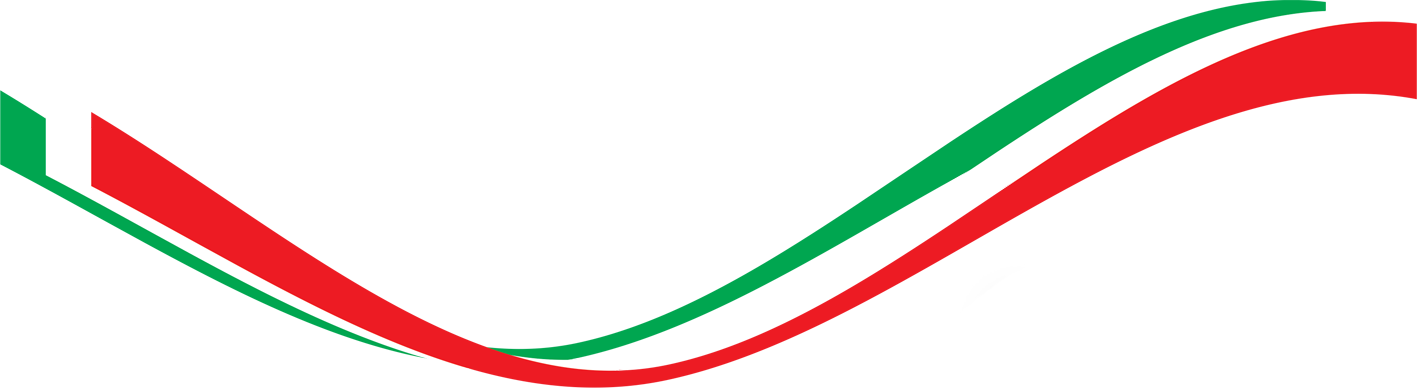 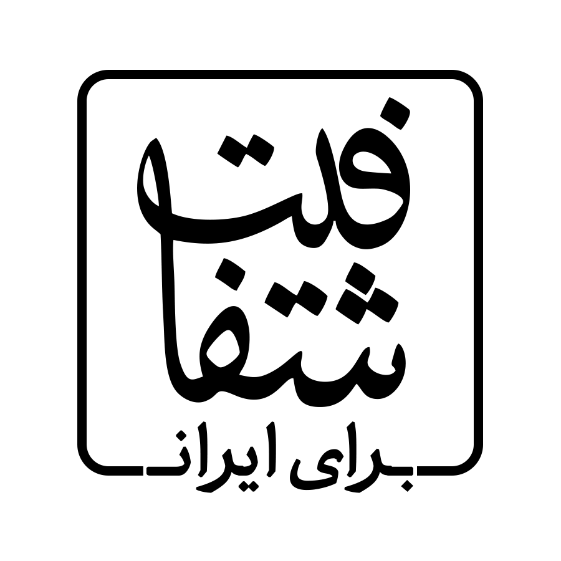 عارضه‌یابی مواد «قانون برنامه پنجم توسعه»
سیدعباس پرهیزکاری
تاریخ ارائه:        11 مردادماه 1396
مدت ارائه:        48 دقیقه
مستندات بیشتر:        l.tp4.ir/l16
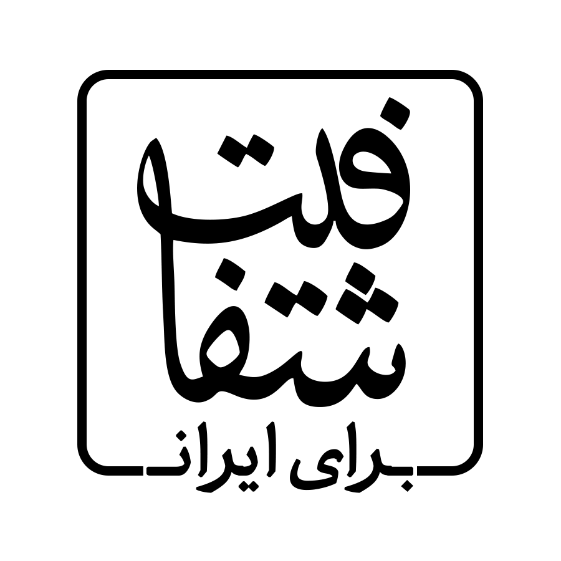 مقدمه
در این گزارش ابتدا اصولی جهت تدوین قوانین به صورت عام و قانون برنامه به صورت خاص مطرح شده است .
فصل پنجم (اقتصادی) برنامه پنجم  (مواد 69 تا 177) و فصل نهم(بودجه و نظارت) مواد 213 تا 235 طبق این اصول مورد ارزیابی قرار گرفته است.
در نهایت ضمن ارائه مثال هایی از رعایت یا عدم رعایت اصول مطرح‌شده، میزان رعایت این اصول در دو بخش اقتصادی و نظارت و بودجه به صورت کمی  مشخص شده است
goo.gl/XuJ1br
جدول  اشکالات مواد قانون
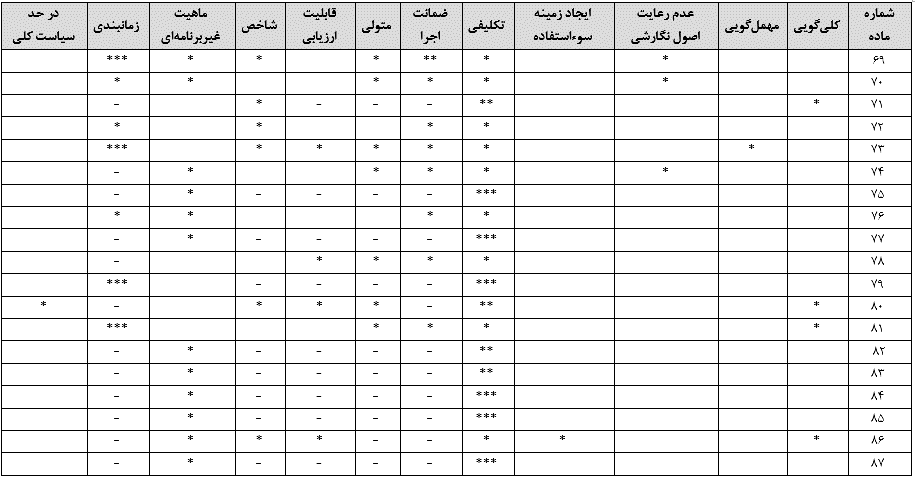 دسته بندی    اصول   قانون نویسی  مطرح شده برای قانون برنامه
ویژگی‌های مختص قوانین برنامه‌ای
ویژگی‌های مختص قوانین تکلیفی
ویژگی‌های عمومی
ویژگی‌های عمومی
عدم کلی‌گویی
عدم تعارض ناخواسته با قوانین قبلی
عدم مهمل‌گویی
رعایت اصول نگارشی
عدم ایجاد زمینه سوء استفاده
عدم تعارض با قوانین  و  سیاستهای قبلی
بدیهی است قوانین نباید با یکدیگر تعارض داشته باشند و در صورتی که نسبت قوانین یک نسبت طولی است می‌بایست قوانین تابعه در راستای قوانین متبوع خود باشند و آنها را نقض ننمایند که در این صورت باب سوء‌استفاده از قانون گشوده می‌شود.

این نکته قابل ذکر است که بررسی میزان تخطی از این اصل نیاز به تسلط بر سایر قوانین دارد و تنها با بررسی قانون برنامه پنجم توسعه، نمی‌توان در مورد میزان عدم رعایت این اصل اظهار نظر کرد.
مثال
ماده (96): اداره امور بانك مركزي جمهوري اسلامی ايران بر اساس قانون پولی و بانكی و مصوبات شورای پول و اعتبار است.
در این بند قانونی، بدون تصریح تعارض و نقض قوانین قبلی در متن قانون، عملاً شمول قانون مدیریت خدمات کشوری بر بانک مرکزی نقض شده است. در واقع طبق ماده (5) قانون مدیریت خدمات کشوری، بانک مرکزی جزو دستگاه‌های اجرایی بوده و لذا مشمول مواد مندرج در این قانون است و بر این اساس اداره امور بانک مرکزی‌ می‌بایست مطابق با ماده (5) این قانون باشد.
مثال
ماده (224): 
ب) هر گونه پرداخت توسط خزانه از جمله پرداخت حقوق و مزايای مستمر دستگاه‌های اجرائی و موارد ضروری يا از محل تنخواه‌‌گردان خزانه فقط با تأييد و تخصيص اعتبار از سوی معاونت مجاز است.
و) كليه اعتبارات هزينه‌ای و تملك دارائی‌های سرمايه‌ای و مالی و كمك‌ها و ساير اعتبارات و رديف‌های مندرج در جداول قوانين بودجه سنواتی به شرح عناوين و ارقام جداول مذكور فقط در حدود وصولی درآمدها و ساير منابع عمومی به شرح عناوين و ارقام مندرج در جداول مربوط قوانين يادشده بر اساس مفاد موافقتنامه‌های متبادله دستگاه با معاونت و در حدود ابلاغ و تخصيص اعتبار از سوی معاونت، قابل تعهد، پرداخت و هزينه است.
بند «ب» و «و» از ماده (224) قانون برنامه پنجم توسعه دلالت بر صلاحیت سازمان مدیریت و برنامه ریزی کشور در موضوع تخصیص اعتبار دارد. این در حالی است که مفاد ماده (30) قانون برنامه و بودجه مصوب 1351 این صلاحیت را به وزارت اقتصاد و دارایی و سازمان یاد شده به صورت مشترک داده بود ماده 30 ـ كليه اعتبارات جاري و عمرانی كه در بودجه عمومی ‌دولت به تصويب می‌رسد بر اساس گزارشهای اجرايی بودجه وپيشرفت عمليات در دوره‌های معين شده توسط كميته‌ای مركب ازنمايندگان وزارت دارايی و سازمان تخصيص داده می‌شود. نحوه‌ تخصيص اعتبارات فوق  الذكر و دوره‌های آن به موجب آيين‌نامه‌ای ‌خواهد بود كه بنا به پيشنهاد وزارت دارايی و سازمان به تصويب‌ هيأت وزيران می‌رسد. در نهایت قانونگذار مجددا در بند «د» ماده (28) قانون الحاق موادی به قانون تنظیم بخشی از مقررات مالی دولت (2) مصوب 1393 حکم ماده (30) قانون برنامه و بودجه را احیاء کرد.
عدم کلی گویی
قابلیت ارزیابی دقیق اجرای قانون
استفاده از عباراتی که افاده معنای عام می نمایند
حسب ضرورت
اقدامات موثر
حمایتهای لازم
رفع مشکلات و موانع
مثال
ماده 80: "ب ـ رفع مشكلات و موانع رشد و توسعه بنگاه‌های كوچك و متوسط و كمك به بلوغ و تبديل آنها به بنگاههای بزرگ و رقابت‌پذير"
ماده 81: " ج ـ نظام ارزی كشور، « شناور مديريت‌شده» است. نرخ ارز با توجه به حفظ دامنه رقابت‌پذيری در تجارت خارجی و با ملاحظه تورم داخلی و جهانی و همچنين شرايط اقتصاد كلان از جمله تعيين حد مطلوبی از ذخاير خارجی تعيين خواهد شد."
ماده 97: " د ـ افزايش شفافيت و رقابت سالم در ارائه خدمات بانكی در جهت كاهش هزينه خدمات بانكی از طرق ذيل:  
2ـ راه‌اندازی سامانه نظارتی قوي جهت شناسايی فعاليتهای غيرمتعارف بانك‌ها هنگام دستكاری نرخهای سود سپرده‌ها و تسهيلات به روشهای خاص
	هـ ـ تقويت نظامهای پرداخت"
مثال
ماده101: " به منظور تنظيم مناسب بازار، افزايش سطح رقابت، ارتقاء بهره‌وري شبكه توزيع و شفاف‌سازي فرآيند توزيع كالا و خدمات، دولت مي‌تواند:
الف ـ نسبت به ارائه لايحه ساماندهي واحدهاي غيردولتي پخش كالا تا پايان سال دوم برنامه اقدام نمايد به نحوي كه استانداردهاي مورد نياز براي فعاليت پخش، ابزارهاي نظارتي و مديريتي دولت و نياز سياستهاي رقابتي مورد توجه قرار گرفته و اختلاف قيمت توليد‌كننده و مصرف‌كننده كاهش يابد.
ماده 102: "تبصره2ـ وزارت بازرگاني مجاز است حسب ضرورت از طريق اعطاء مجوز واردات بدون انتقال ارز، نسبت به جبران نيازهاي داخلي اقدام نمايد."
در 30 تا 40 درصد از مواد بررسی شده قانون برنامه پنج‌‌ساله پنجم توسعه این این اصل رعایت نشده است.
عدم مهمل گویی
آوردن مواردی در قانون که نیازی به آنها نیست
افزایش بی دلیل حجم قانون
مثال
اعطای جوازهایی که منع قانونی نداشته است
تکرار مکرّرات
مثال
ماده95: " به منظور تضمين بازپرداخت وجوه متعلق به سپرده‌گذاران بانكها و ساير مؤسسات اعتباری در صورت ورشكستگی، به بانك مركزی جمهوری اسلامی ايران اجازه داده می‌شود حداكثر تا پايان سال اول برنامه، نسبت به ايجاد صندوق ضمانت سپرده‌ها با رعايت شرايط ذيل اقدام نمايد... "
در ماده (95) به بانک مرکزی اجازه داده شده است که به ایجاد صندوق ضمانت سپرده‌ها اقدام کند. هرچند تأسیس نهاد جدیدی نظیر صندوق ضمانت سپرده‌ها نیازمند مجوز قانونگذار است، اما با توجه به مفهوم «اجازه»، تعیین سقف زمانی در این مواد کاری کاملاً مهمل و بیهوده است.

ماده (101): به منظور تنظيم مناسب بازار، افزايش سطح رقابت، ارتقاء بهره‌وری شبكه توزيع شفاف‌سازی فرآيند توزيع كالا و خدمات، دولت می‌تواند:
الف) نسبت به ارائه لايحه ساماندهی واحدهای غيردولتی پخش كالا تا پايان سال دوم برنامه اقدام نمايد به نحوی كه استانداردهای مورد نياز برای فعاليت پخش، ابزارهای نظارتی و مديريتی دولت و نياز سياست‌های رقابتی مورد توجه قرار گرفته و اختلاف قيمت توليد‌كننده و مصرف‌كننده كاهش يابد.
مثال
ماده (104): بند «ج» تبصره ـ به دولت اجازه داده می‌شود با لحاظ منافع ملی تا پايان سال اول برنامه ترتيبات قانونی لازم برای اصلاح قانون مقررات صادرات و واردات شامل ارائه مشوق‌های صادراتی مندرج در اين قانون و ديگر قوانين مربوطه كه جنبه دائمی دارند را به‌عمل آورد.»
استفاده از لفظ "انجام ترتیبات قانونی لازم برای اصلاح قانون" در این ماده بدین منظور استفاده شده است که بتوان علی رغم تفسیر شورای نگهبان از قانون اساسی دولت را مکلف به ارائه لایحه نمود. البته بازهم به جای تکلیف از لفظ اجازه استفاده شده است
در 10 تا 20 درصد مواد بررسی شده دارای ماهیت اجازه، سقف زمانی نیز تعیین شده است. با توجه به توضیحات فوق تعیین سقف زمانی در این موارد کاری کاملاً مهمل است.
مثال
ماده96:" اداره امور بانك مركزي جمهوري اسلامي ايران بر اساس قانون پولي و بانكي و مصوبات شوراي پول و اعتبار است.
تبصره1ـ ايجاد و ثبت نهادهاي پولي و اعتباري از قبيل بانكها، مؤسسات اعتباري، تعاونيهاي اعتبار، صندوقهاي قرض‌الحسنه، صرافيها و شركتهاي واسپاري (ليزينگها) و همچنين ثبت تغييرات نهادهاي مذكور فقط با أخذ مجوز از بانك مركزي جمهوري اسلامي ايران امكان‌‌پذير است.
تبصره2ـ كليه اشخاص حقيقي و حقوقي اعم از دولتي و غيردولتي از قبيل سازمان ثبت اسناد و املاك كشور، نيروي انتظامي جمهوري اسلامي ايران و وزارت تعاون مكلف به رعايت مفاد اين ماده هستند.

مواد قانون برنامه برای كليه اشخاص حقيقي و حقوقي اعم از دولتي و غيردولتي، از جمله وزارت‌خانه‌ها لازم الاجرا است و نیاز نیست که در تبصره دو این قانون تأکید شود که وزارت تعاون مکلف به رعایت مفاد این ماده است.
در 10 تا 20 درصد از مواد بررسی شده قانون برنامه پنج‌‌ساله پنجم توسعه این اصل رعایت نشده است.
رعایت اصول نگارشی
کلمات زائد
جمله بندی طولانی
ذکر کلمات مبهم
اصطلاح سازی
پراکندگی موضوعی
پیچیده نویسی
مثال
ماده (74):در راستاي شكل‌گيري بازارهاي رقابتي و تحقق بند «ي» ماده (45) قانون اجراي سياست‌هاي كلي اصل چهل‌وچهارم (44) قانون اساسي، چنانچه شركت مشمول واگذاري در حال واگذاري براي اجراي موضوع فعاليت يا تأمين عوامل توليد از جمله مواد اوليه يا فروش كالا و خدمات و يا محل و تركيب آنها و يا نرخ تأمين عوامل توليد شامل مواد اوليه يا فروش كالا و خدمات آن مشمول رعايت ضوابط خاصي از سوي دستگاه‌هاي دولتي، شركت‌ها و مؤسسات دولتي يا وابسته به دولت باشد، ضروري است قبل از واگذاري، كلية اطلاعات مربوط به تداوم و يا عدم تداوم و همچنين تغييرات احتمالي اين الزامات براساس ضوابط سازمان بورس و اوراق بهادار افشاء گردد..
در مثال فوق مشکل پیچیده‌نویسی و جمله‌بندی طولانی مشهود است.
در 20 تا 30 درصد از مواد بررسی شده قانون برنامه پنج‌‌ساله پنجم توسعه این اصل رعایت نشده است.
ایجاد زمینه سوء استفاده
امکان ایجاد زمینه سوء استفاده در موضوعاتی غیر از موضوع مورد نظر قانون
عدم لحاظ تمامی جوانب درنگارش قانون
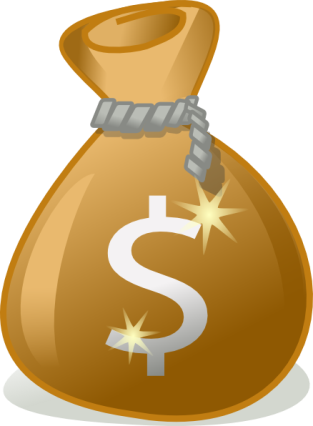 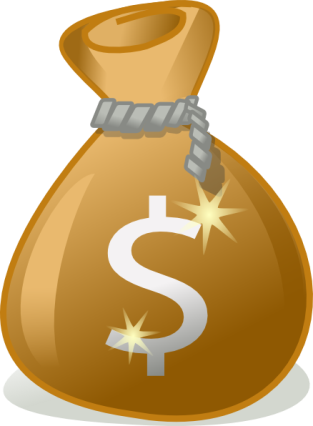 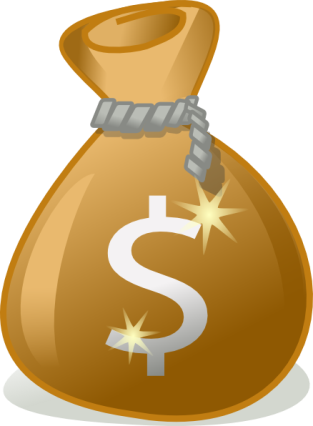 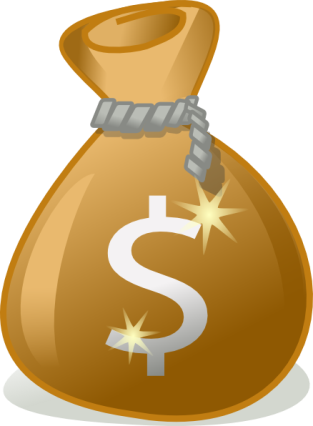 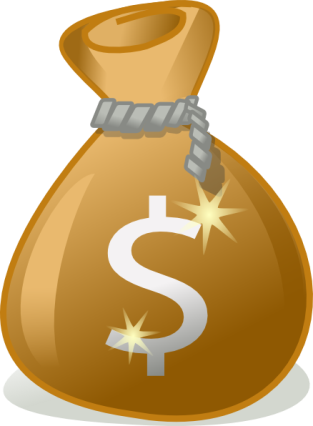 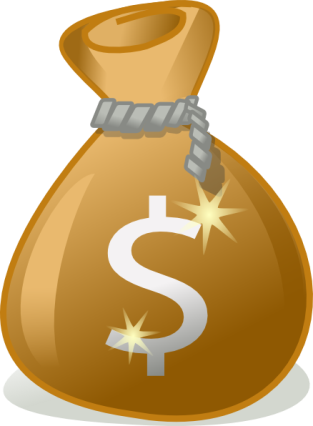 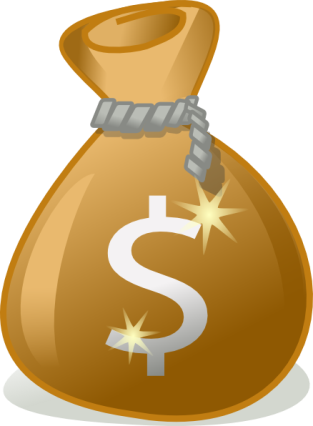 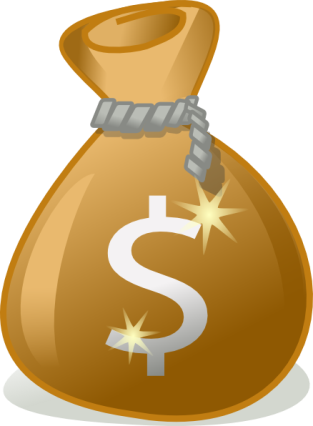 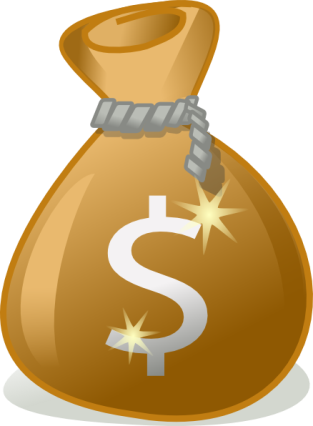 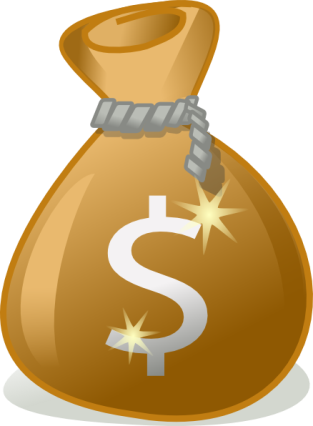 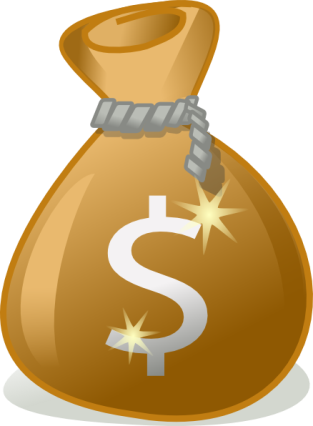 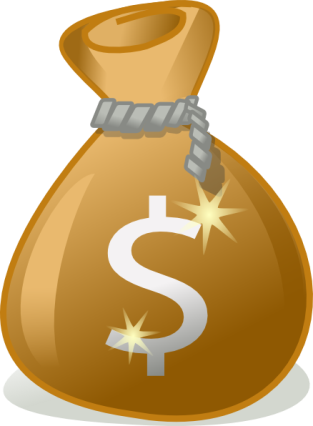 مثال
ماده 86: "ب ـ دولت مجاز است با تشويق و حمايت مالي و حقوقي از صندوقهاي قرض‌الحسنه مردمي تحت نظارت بانك مركزي، ساز و كار لازم را براي توسعه آنها فراهم نمايد.
در این ماده سقف و نحوه حمایت‌های مالی و شیوه انتخاب صندوق‌های قرض‌الحسنه مشخص نشده است. هرچند اجرای این ماده نیاز به تصویب آیین‌نامه توسط هیأت وزیران و یا دستورالعملی توسط بانک مرکزی دارد، لیکن متن ماده فاقد چنین الزامی است.

ماده 102:"تبصره2ـ وزارت بازرگاني مجاز است حسب ضرورت از طريق اعطاء مجوز واردات بدون انتقال ارز، نسبت به جبران نيازهاي داخلي اقدام نمايد.

در این ماده نیز اعطای مجوز واردات به افراد خاص، بدون شفاف‌سازی فرایند انتخاب این افراد و افشاء مجوزهای صادره، می‌تواند موجب ایجاد رانت‌های اقتصادی و زمینه‌ساز فساد گردد.
در حدود 10 درصد از مواد بررسی شده قانون برنامه پنج‌‌ساله پنجم توسعه این اصل رعایت نشده است.
قوانین تکلیفی
منظور از قوانین تکلیفی آن دسته از قوانینی است که قانون‌گذار در آنها تکالیفی را برای بخش‌های مختلف تعیین نموده است از 132 ماده بررسی شده در بخش‌های اقتصادی و نظارت و بودجه قانون پنجساله پنجم توسعه، 64 ماده از نوع تکلیفی بوده‌اند.
ویژگی‌های مورد نیاز قوانین تکلیفی
قابلیت ارزیابی و داشتن شاخص
متولی شخصی
ضمانت اجرای مناسب
تحقق‌پذیری
تحقق پذیری
لزوم توجه قانون گذار به وضعیت فعلی و توان مجری
هماهنگی با توانایی مجری
ابتدایی ترین لازمه پایبندی به قانون
تضعیف جایگاه و وجهه قانون گذار
عدم اجرای قانون
امیرالمومنین علی علیه السلام : (غررالحکم)
« مَن کَلَّفَکَ مَا لَا تُطِیق فَقَد اَفتَاکَ فِی عِصیانِهِ»
مثال
ماده 234: در راستاي سياست‌هاي كلي برنامه پنجم دولت مكلف است در اجراي مفاد اين قانون به نحوي عمل نمايد كه تا پايان برنامه پنجم اهداف زير تحقق يابد:
الف) نرخ رشد متوسط هشت درصد (8%) ساليانه توليد ناخالص داخلي.
ج) قطع وابستگي هزينه‌هاي جاري دولت به درآمدهاي نفت و گاز تا پايان برنامه.
د) انجام اقدامات ضروري و لازم براي كاهش نرخ بيكاري به هفت درصد (7%) در پايان برنامه.
مشخص بودن متولی اجرا
نظارت بر مجری قانون و پاسخگو بودن مجری
صراحت در تعیین مسئول اجرای قانون
موظف دانستن دیگری و شانه خالی کردن
تقلیل ابزارهای نظارتی مجلس به سوال و استیضاح از وزرا
مکلف کردن دولت در قانون برنامه بدون نام بردن از دستگاه
مثال: متولی اجرا  نا مشخص
ماده (157): در جهت توسعه فعاليت‌هاي معدني و ارتقاء نقش معدن در اقتصاد ملی دولت موظف است در سقف بودجه سنواتی:
الف) نقشه‌های پايه زمين‌شناسی، شناسايی، پی‌جويی و اكتشاف عمومی كليه ظرفيت‌های (پتانسيل‌های) معدنی كشور را تهی و پس از بلوك‌بندی محدوده‌ها، ادامه عمليات را به بخش غيردولتی واگذار نمايد.
ب) به منظور ساماندهی امر اكتشاف در كشور، پايگاه جامع علوم زمين را با استفاده از اطلاعات كليه دستگاه‌های ذیربط تا سال دوم برنامه راه‌اندازی كند.
مثال: متولی اجرا  مشخص
ماده109: " واردات هر نوع كالا به كشور موكول به رعايت ضوابط فني، ايمني و بهداشتي قرنطينه‌اي است كه پس از تصويب مرجع ذي‌صلاح مربوط، توسط وزارت بازرگاني به گمرك ابلاغ مي‌شود. رعايت اين ضوابط براي ترخيص كالاهاي وارداتي از جمله كالاهاي متروكه، ضبطي قطعيت يافته، كالاهاي بلاصاحب، صاحب متواري و مكشوفات قاچاق الزامي است."
ماده120: "سازمان امور مالياتي مكلف است پايگاه اطلاعات مؤديان مالياتي شامل اطلاعات درآمدي و هزينه‌اي اشخاص حقيقي را تا پايان برنامه و اشخاص حقوقي را حداكثر تا پايان سال دوم برنامه به پايان رساند."
ماده 112: "ز- به منظور زدودن فقر از چهره مناطق آزاد تجاري، سازمانهاي مناطق آزاد موظفند حداقل يك‌درصد (1%) از محل وصول عوارض ورود و صدور كالاها و خدمات اين مناطق را از طريق نهادهاي حمايتي به محرومين و نيازمندان بومي اين مناطق اختصاص دهند."
در 40 تا 50 درصد از قوانین تکلیفی بررسی شده قانون پنج ساله پنجم توسعه این این اصل رعایت نشده است.
قابلیت ارزیابی و داشتن  شاخص
عملکرد مجری قانون قابلیت سنجش داشته باشد
قانون گذار توانایی نظارت خواهد داشت
در برخی از موارد با عدم تصویب آن مساوی است و کمکی به رسیدن به اهداف نگارش قانون نمی­نماید.
مثال
ماده78: " دولت موظف است در جهت حمايت از توليدات داخلي، كالاها و خدمات موردنياز خود را با اولويت از توليدكنندگان داخلي خريد نمايد."
ماده 104: " د ـ دولت تدابير و اقدامهاي مؤثر حفاظتي، جبراني و ضدقيمت‌شكني (ضددامپينگ) در مواردي كه كالايي با شرايط غيرمتعارف و با امتياز قابل توجه به كشور وارد مي‌شود را اتخاذ و اعمال نمايد. "
ماده 105: " ب ـ دولت موظف است شرايط پيشگيري از ايجاد تمركز، اعمال بروز قدرت و انحصار و همچنين دامنه مفيد و مجاز ادغامها را مطابق فصل (9) قانون « اصلاح موادي از قانون برنامه ‌چهارم و اجراي سياستهاي كلي اصل چهل ‌و چهارم (44) قانون  اساسي» پيش‌بيني نمايد."
مثالهایی از  رعایت  این اصل
ماده (129):وزارت نفت موظف است: 
د) به منظور افزايش و ارتقاء توان علمي، فناوري و نوآوري در صنعت نفت معادل يك‌درصد (1%) از اعتبارات طرح‌هاي توسعه‌اي سالانه شركت‌هاي تابعه را در طول برنامه، جهت ايجاد ظرفيت (پتانسيل) جذب، توسعه فناوري‌هاي اولويت‌دار نفت، گاز و پتروشيمي و به‌كارگيري آنها در صنايع مرتبط و ارتقاء فناوري‌هاي موجود و بومي‌سازي آنها و كاهش شدت انرژي ضمن مبادله موافقتنامه با معاونت اختصاص دهد و گزارش عملكرد اين بند را سالانه به كميسيون آموزش و تحقيقات مجلس شوراي اسلامي ارائه نمايد.

قسمت اول این ماده که وزارت نفت را مکلف به تخصیص یک درصد از اعتبارات طرح‌هایی توسعه‌ای سالانه شرکت‌های تابعه نموده است قابلیت ارزیابی دارد.
تعیین شاخص  برای هدف
رصد مسیر رسیدن به اهداف
امکان تعیین شاخص
قانون قابل ارزیابی
کمی نمودن اهداف
امکان بازخوردگیری
از بین بردن تفسیر پذیری
مثال
ماده72: "به منظور كاهش خطرپذيري ناشي از نوسانات قيمتها از جمله نوسانات نرخ ارز براي واحدهاي توليدي ـ صادراتي، بيمه مركزي ايران از طريق شركتهاي تجاري بيمه، امكان ارائه خدمات بيمه‌اي مربوط به نوسانات قيمتها و نوسانات نرخ ارز را فراهم آورد."
ماده73:  "دولت موظف است تا پايان سال اول برنامه، اقدامات قانوني لازم براي اصلاح قانون كار و قانون تأمين اجتماعي و روابط كار را با رعايت موارد زير به عمل آورد:
  ب ـ تقويت بيمه بيكاري به عنوان بخشي از تأمين اجتماعي و شغلي كارگران با رويكرد افزايش پوشش و گسترش بيمه بيكاري و بيكاران در شرايط قطعي اشتغال"
مثال
ماده 86: "ب ـ دولت مجاز است با تشويق و حمايت مالي و حقوقي از صندوقهاي قرض‌الحسنه مردمي تحت نظارت بانك مركزي، ساز و كار لازم را براي توسعه آنها فراهم نمايد.
40 تا 50 درصد از قوانین تکلیفی بررسی شده قانون پنج ساله پنجم توسعه 
فاقد قابلیت ارزیابی یا شاخص مي‌باشند.
ضمانت اجرا مناسب
ملتزم نمودن مجری به اجرای قانون
با تمسک به ابزار مناسب آن
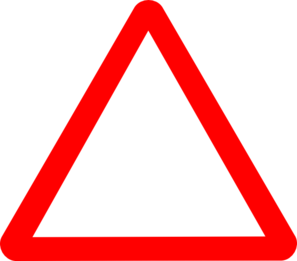 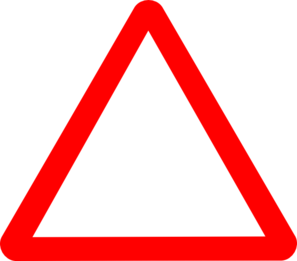 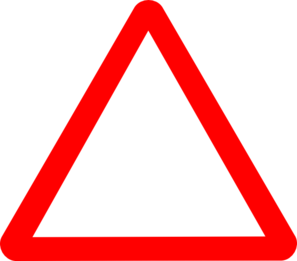 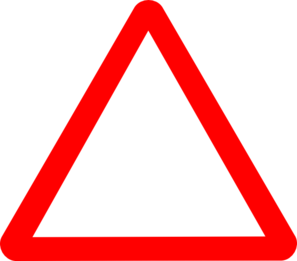 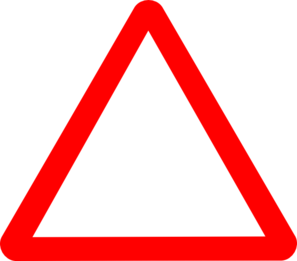 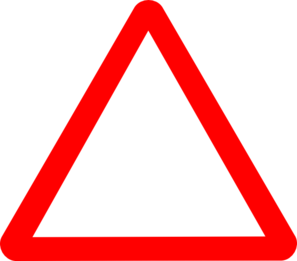 استیضاح
سوال
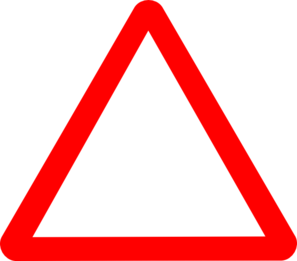 انفصال از خدمت
جریمه نقدی
کیفر قضایی
کننترل تخصیص بودجه
درج در پرونده
متناسب با ااهمیت قوانین  و قابلیت اعمال
مثالهایی از  رعایت  این اصل
ماده 77: "... كليه اعضاء اتاق بازرگاني و صنايع و معادن ايران و اتاق تعاون مركزي جمهوري اسلامي ايران مكلفند يك در هزار رقم فروش كالا و خدمات خود را حسب مورد به حساب اتاقهاي مذكور واريز نمايند و تأييديه اتاقهاي مذكور را هنگام صدور و تمديد كارت بازرگاني تسليم كنند."
ماده 79: "...حداكثر سه درصد (3%) از هر مرحله تخصيص اعتبارات هزينه‌اي دستگاههاي اجرائي در خزانه نگهداري مي‌شود و پرداخت آن به دستگاه منوط به ارائه تأييد معاونت مبني بر رعايت مصوبات موضوع اين ماده و ديگر تكاليف قانوني مربوط به بهره‌وري است."
مثال ازعدم  رعایت  این اصل
ماده69: به منظور بهبود فضاي كسب و كار در كشور وزارت بازرگاني مكلف است با همكاري اتاق بازرگاني و صنايع و معادن ايران، اتاق تعاون، سازمان ثبت اسناد و املاك كشور و ساير دستگاههاي ذي‌ربط با هماهنگي معاونت و در چهارچوب بودجه‌هاي سنواتي، ضوابط و سياستهاي تشويقي لازم از جمله اهداء جوايز يا اعطاء تسهيلات يا كمكهاي مالي، براي استفاده كالاها و خدمات از نام و نشان تجاري در بازار خرده‌فروشي و عمده‌فروشي با حفظ حقوق معنوي صاحب نشان را تا پايان سال اول برنامه تهيه و براي اجراء ابلاغ نمايد.
ماده (72):به منظور كاهش خطرپذيري ناشي از نوسانات قيمت‌ها از جمله نوسانات نرخ ارز براي واحدهاي توليدي ـ صادراتي، بيمه مركزي ايران از طريق شركت‌هاي تجاري بيمه، امكان ارائه خدمات بيمه‌اي مربوط به نوسانات قيمت‌ها و نوسانات نرخ ارز را فراهم آورد.
مثال ازعدم  رعایت  این اصل
در مواد فوق در صورتی که دستگاه‌های متولی در انجام وظایف قانونی خود اهمال کاری کنند،‌ قانون‌‌گذار ‌می‌بایست از ابزار پر هزینه سؤال و یا استیضاح استفاده کند. استفاده از این ابزارها نیز عملاً در صورت تکرار زیاد تخلفات از سوی مجری صورت می‌‌گیرد و از تخلف‌های موردی چشم‌پوشی ‌می‌شود.
متولی اجرای 40 تا 50 درصد قوانین تکلیفی بررسی شده قانون پنج ساله پنجم، دولت یا شورا معرفی شده است. در این موارد مجلس نمی‌تواند حتی از ابزار استیضاح استفاده نماید.
ضمانت اجرای 20 تا 30 درصد قوانین تکلیفی بررسی شده قانون پنجساله پنجم نیز صرفا استیضاح وزرا می‌باشد و سازوکار  مناسبی برای ضمانت اجرا طراحی نشده است.
ویژگی‌های مختص قوانین برنامه‌ای
زمانبندی مناسب
در حد سیاست کلی
دارای ماهیت برنامه‌ای
دارای ماهیت برنامه ای
قانونی برای دستیابی به اهداف مشخص در مدت زمان معین
قانون برنامه
گنجاندن موادی از قانون که جنبه دائمی داشته
نیاز به تمدید مکرر
افزایش مواد قانون برنامه
سردرگمی استفاده کنندگان از قانون
مثال
85
89
84
تصحیح قانون حساب ذخیره ارزی
قانون تأسیس صندوق توسعه ملی
تعیین اعضای شورای پول و اعتبار
79
75
88
تاسیس سازمان ملی بهره وری
تأسیس شوراي گفت‌و‌گوي دولت و بخش خصوصي
تعیین اعضای مجمع عمومی بانک مرکزی
تنها 50 تا 60 درصد از قوانین بررسی شده قانون برنامه پنجم توسعه ماهیت برنامه‌ای دارند.
در حد سیاست کلی
تعیین مسیر و اهداف بلند مدت یک کشور و ریل گذاری برای تمامی قوا
نقش سیاست کلی
نقش  قوه مقننه
وضع قوانین در راستای مفاد سیاست کلی
عینی سازی و عملیاتی نمودن این اهداف
تسهیل دستیابی به اهداف سیاست کلی
مثال
ماده80: " به دولت اجازه داده مي‌شود در راستاي ايجاد اشتغال پايدار، توسعه كارآفريني، كاهش عدم تعادل منطقه‌اي و توسعه مشاغل نو اقدامهاي زير را انجام دهد:
  الف ـ حمايت مالي و تشويق توسعه شبكه‌ها، خوشه‌ها و زنجيره‌هاي توليدي، ايجاد پيوند مناسب بين بنگاههاي كوچك، متوسط، بزرگ (اعطاء كمكهاي هدفمند) و انجام تمهيدات لازم براي تقويت توان فني ـ مهندسي ـ تخصصي، تحقيق و توسعه و بازاريابي در بنگاههاي كوچك و متوسط و توسعه مراكز اطلاع‌رساني و تجارت الكترونيك براي آنها  ب ـ رفع مشكلات و موانع رشد و توسعه بنگاههاي كوچك و متوسط و كمك به بلوغ و تبديل آنها به بنگاههاي بزرگ و رقابت‌پذير
  ج ـ گسترش كسب و كار خانگي و مشاغل از راه دور و طرحهاي اشتغالزاي بخش خصوصي و تعاوني به ويژه در مناطق با نرخ بيكاري بالاتر از متوسط نرخ بيكاري كشور
 د ـ حمايت مالي و حقوقي و تنظيم سياستهاي تشويقي در جهت تبديل فعاليتهاي غيرمتشكل اقتصادي خانوار به واحدهاي متشكل"
 هـ ـ حمايت مالي از بخش غيردولتي به منظور توسعه و گسترش آموزشهاي كسب و كار، كارآفريني، فني و حرفه‌اي و علم ـ كاربردي
مثال
ماده97: "با توجه به بند (23) سياستهاي كلي برنامه پنجم ابلاغي مقام معظم رهبري شوراي پول و اعتبار موظف است طي سالهاي برنامه موارد زير را انجام دهد:
 الف ـ اصلاح رويه‌هاي اجرائي، حسابداري و مالي در سامانه بانكي مطابق اهداف و احكام بانكداري بدون ربا
ب ـ ترويج استفاده از ابزارهاي تأمين مالي اسلامي جديد نظير صكوك جهت كمك به تأمين مالي اسلامي بانكهاي كشور
 ج ـ اصلاح ساختار بانك مركزي در جهت تقويت نظارت بر نهادهاي پولي و مالي به منظور تحقق اهداف كلان اقتصادي كشور
 د ـ افزايش شفافيت و رقابت سالم در ارائه خدمات بانكي در جهت كاهش هزينه خدمات بانكي از طرق ذيل:
1- الزام بانكها به رعايت استانداردهاي تعيين‌شده توسط بانك مركزي در ارائه گزارشهاي مالي و بهبود نسبت شاخص كفايت سرمايه و اطلاع‌رساني مبادلات مشكوك به بانك مركزي
2ـ راه‌اندازي سامانه نظارتي قوي جهت شناسايي فعاليتهاي غيرمتعارف بانكها هنگام دستكاري نرخهاي سود سپرده‌ها و تسهيلات به روشهاي خاص
هـ ـ تقويت نظامهاي پرداخت"
زمانبندی مناسب
ماهیت برنامه ای قانون
نیاز به زمانبندی
تعیین شاخص
آسان شدن نظارت توسط دستگاهها
مشاهده میزان نیل به اهداف در زمانهای مشخص
مثال
ماده72:"به منظور كاهش خطرپذيري ناشي از نوسانات قيمتها از جمله نوسانات نرخ ارز براي واحدهاي توليدي ـ صادراتي، بيمه مركزي ايران از طريق شركتهاي تجاري بيمه، امكان ارائه خدمات بيمه‌اي مربوط به نوسانات قيمتها و نوسانات نرخ ارز را فراهم آورد."
ماده 105: " ب ـ دولت موظف است شرايط پيشگيري از ايجاد تمركز، اعمال بروز قدرت و انحصار و همچنين دامنه مفيد و مجاز ادغامها را مطابق فصل (9) قانون « اصلاح موادي از قانون برنامه ‌چهارم و اجراي سياستهاي كلي اصل چهل ‌و چهارم (44) قانون  اساسي» پيش‌بيني نمايد."
تنها 40 تا 50 درصد از قوانین با ماهیت برنامه‌ای موجود در قانون برنامه پنجم توسعه ، دارای زمانبندی می‌باشند.
جمع بندی
جمع بندی
جمع بندی
طبق نتایج حاصل از این پژوهش، بالغ بر 80 درصد از قوانین وضع شده در بخش‌های اقتصادی و نظارت و بودجه قانون پنج‌ساله پنجم توسعه، فاقد یکی از ویژگی‌های ذکر شده در این گزارش می‌باشد. همچنین با توجه به اینکه مواد بررسی شده حدود نیمی از کل قانون برنامه پنجم توسعه را در بر می‌‌گیرد، انتظار می رود که بررسی بقیه مواد برنامه پنجم توسعه به نتایج مشابهی منجر گردد.
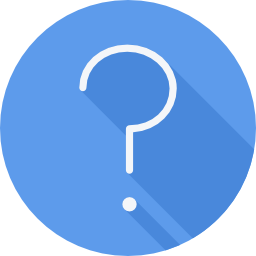 پرسش و پاسخ
با تشکر از توجه شما